Knowledge-Driven Caption Generation
Heng Ji 
(Some Slides from Spencer Whitehead)
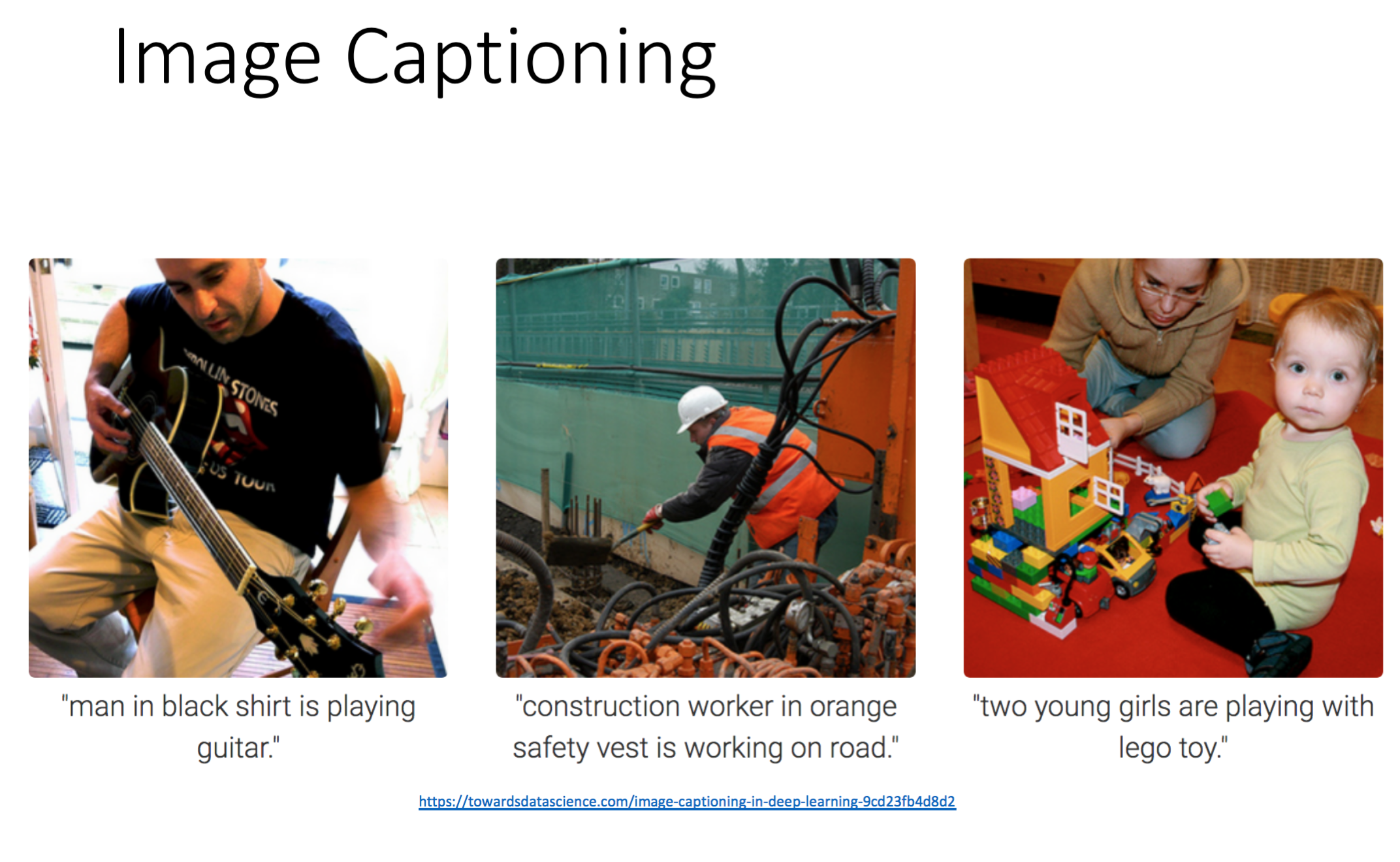 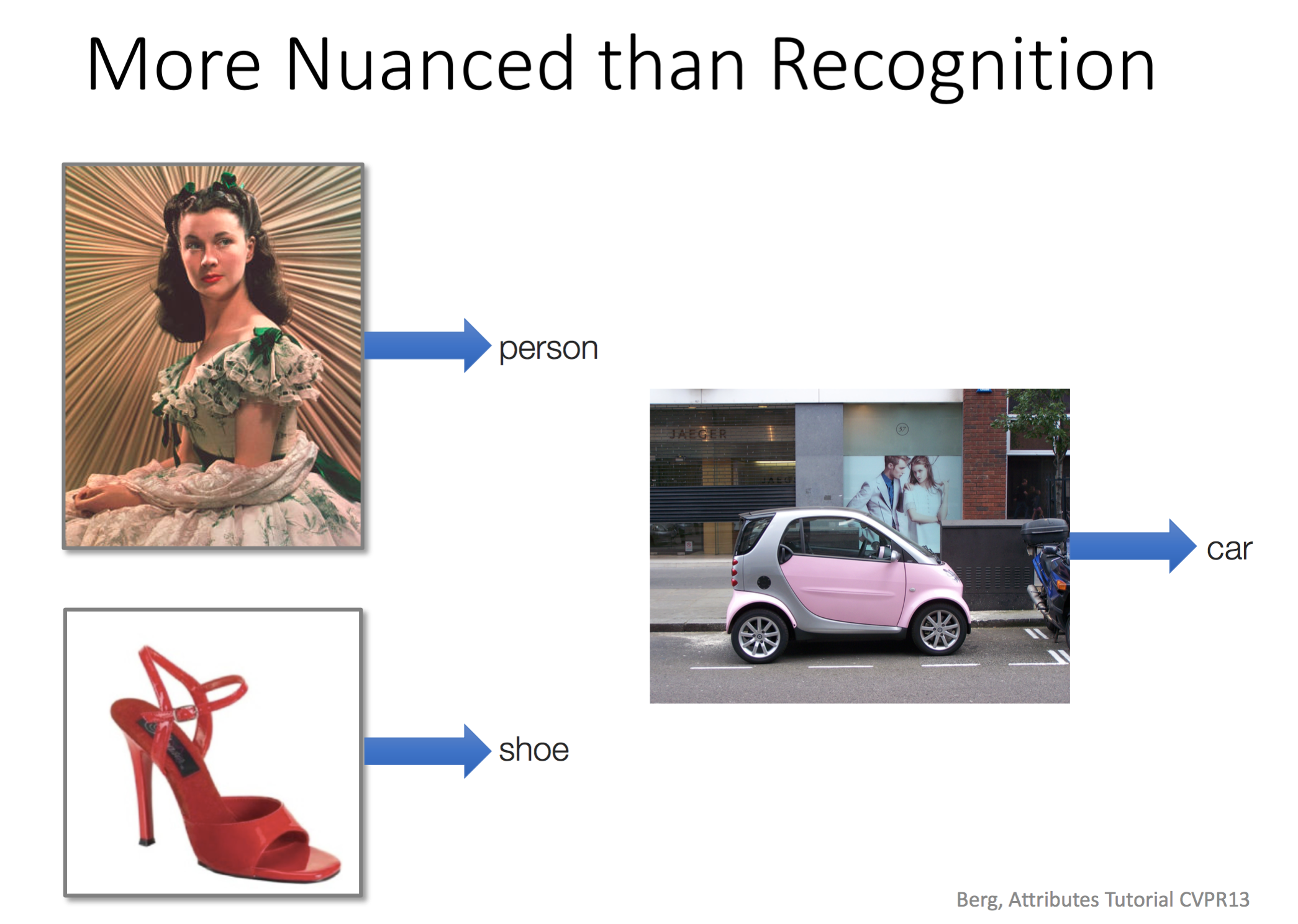 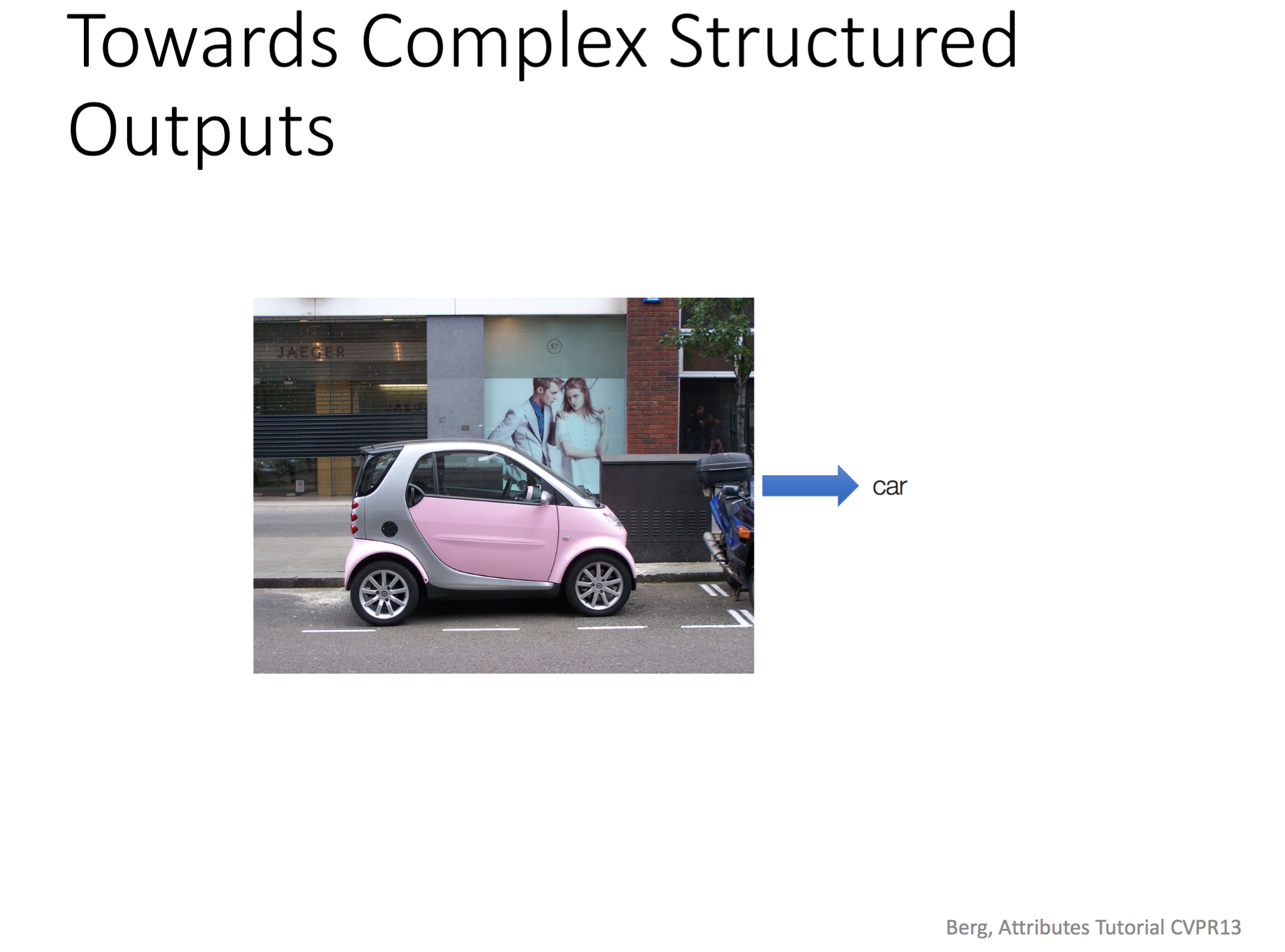 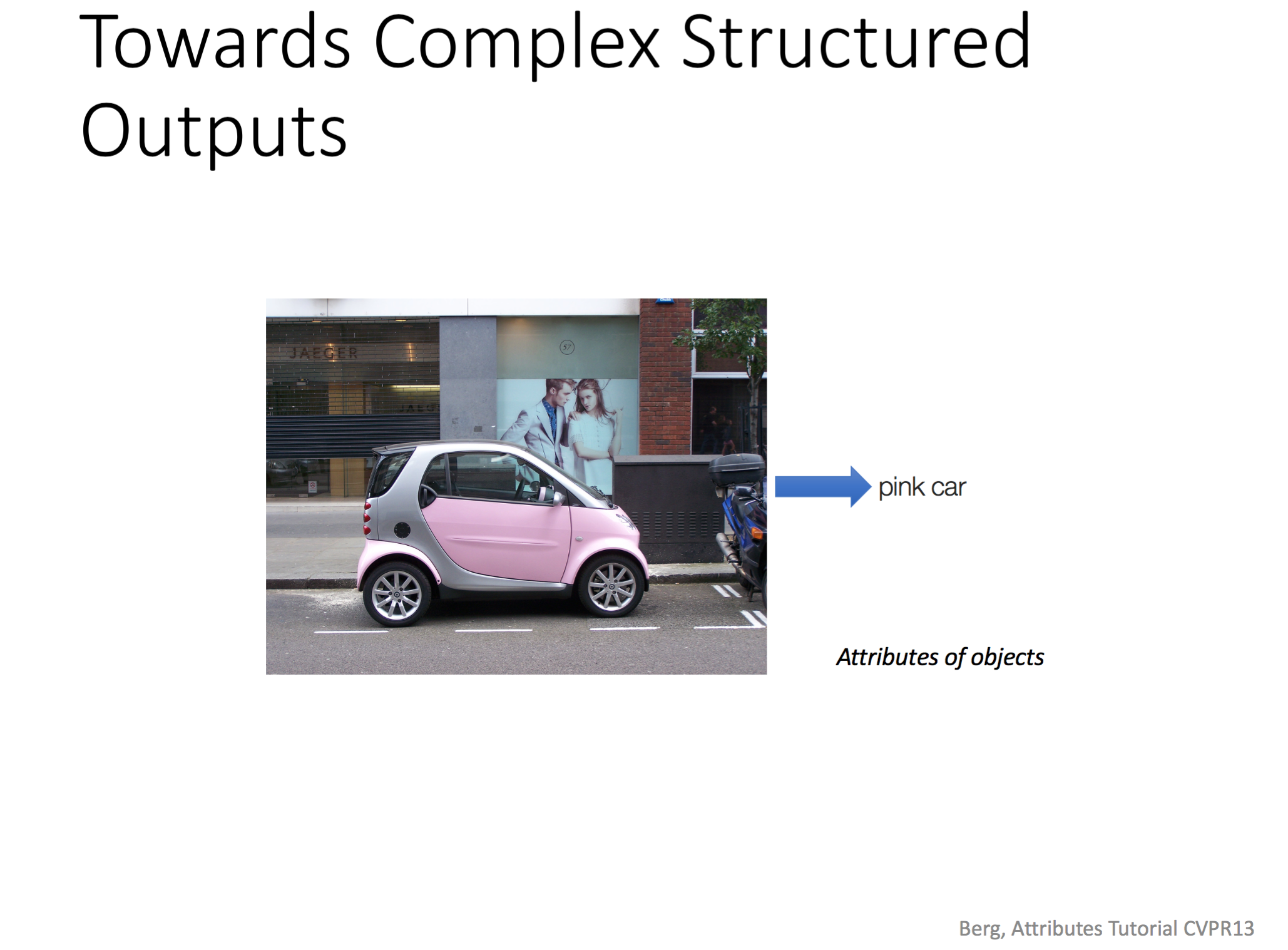 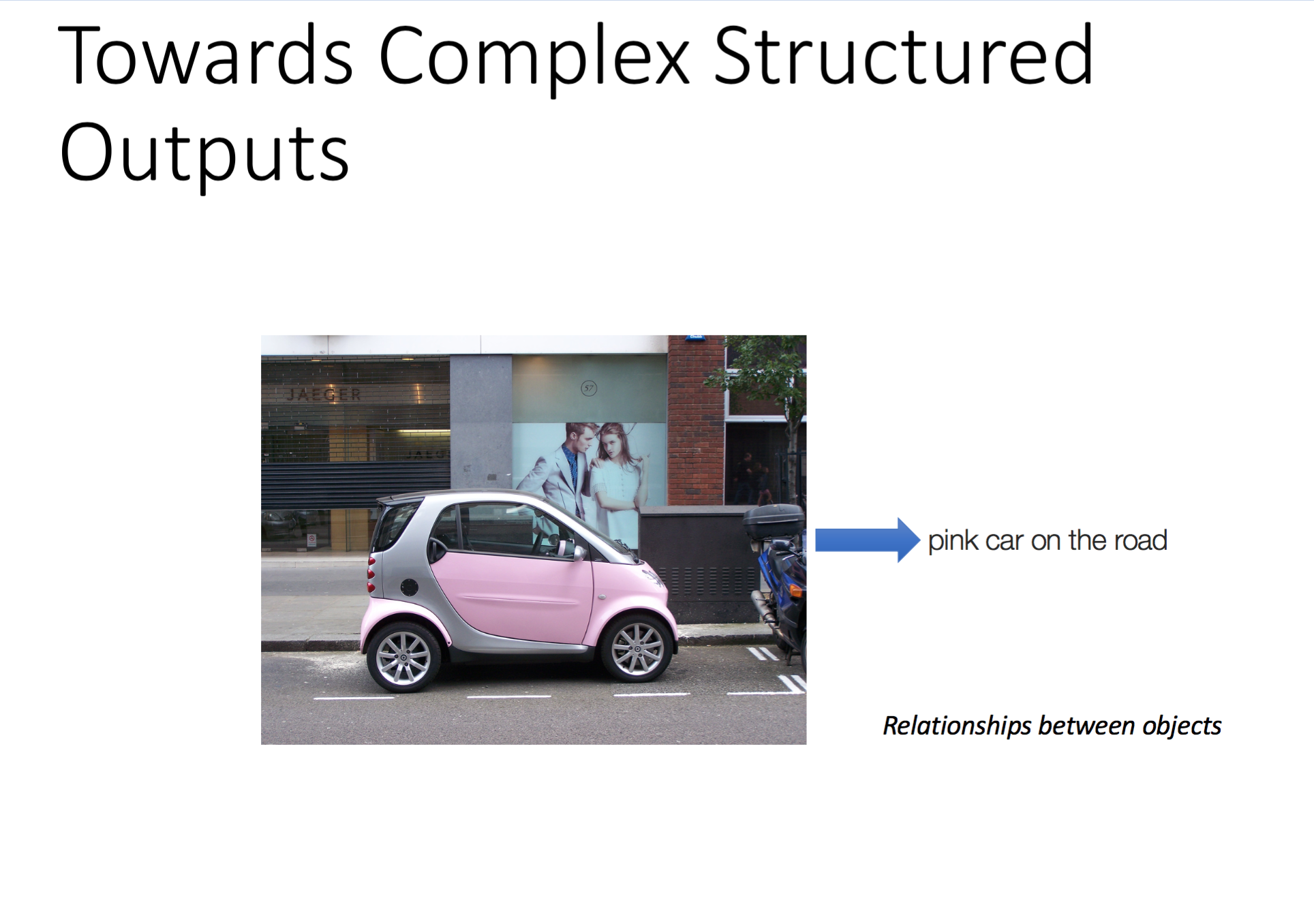 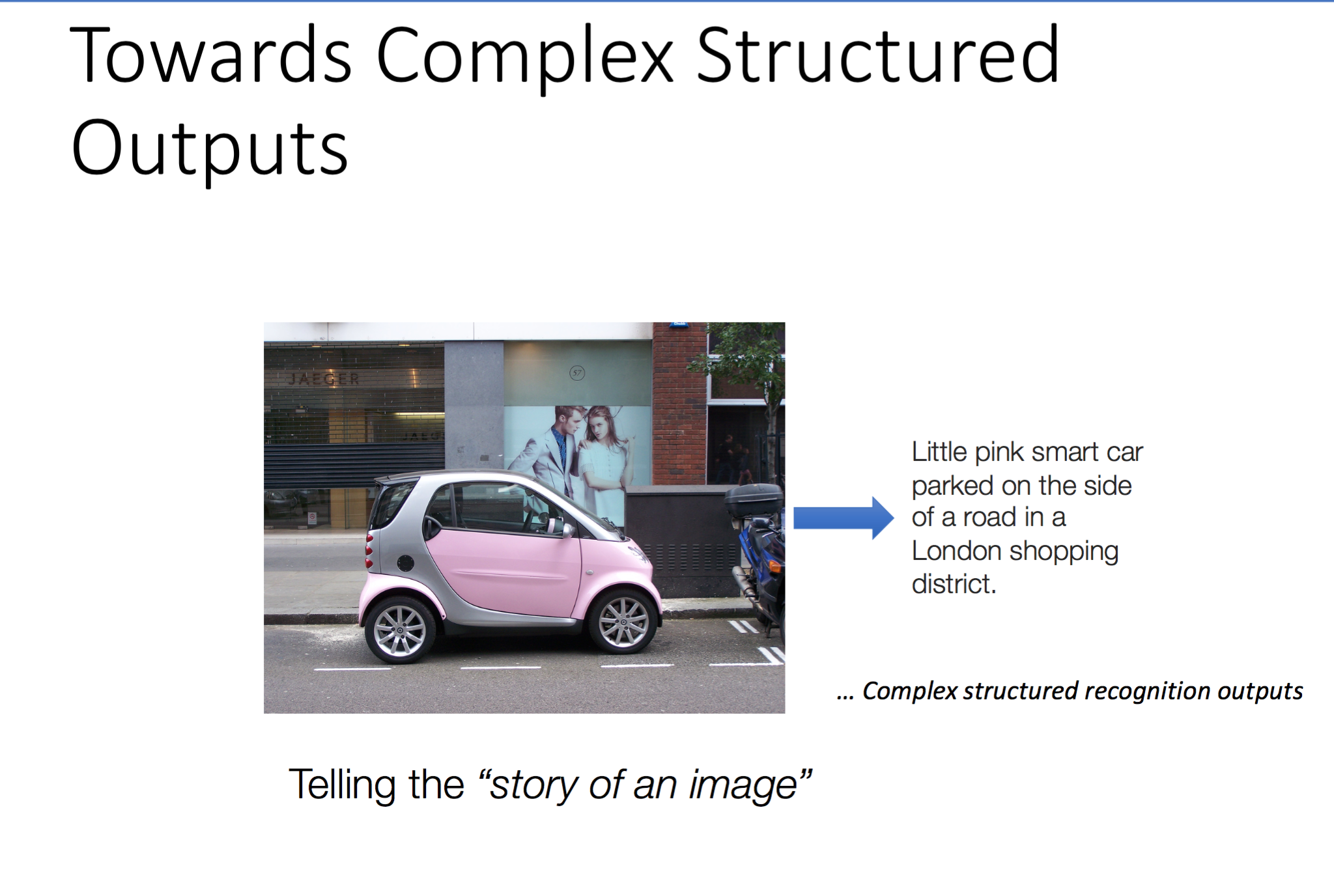 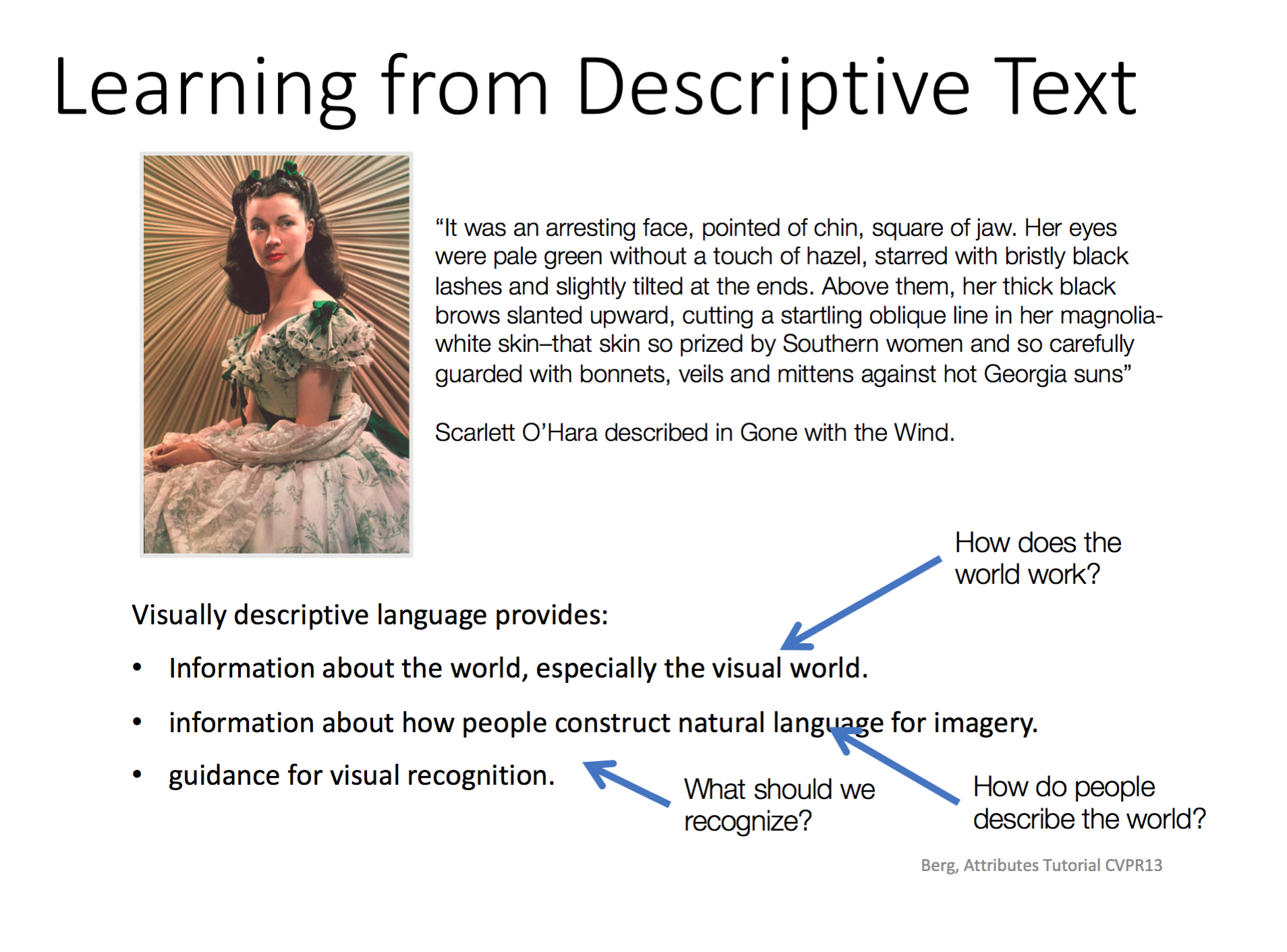 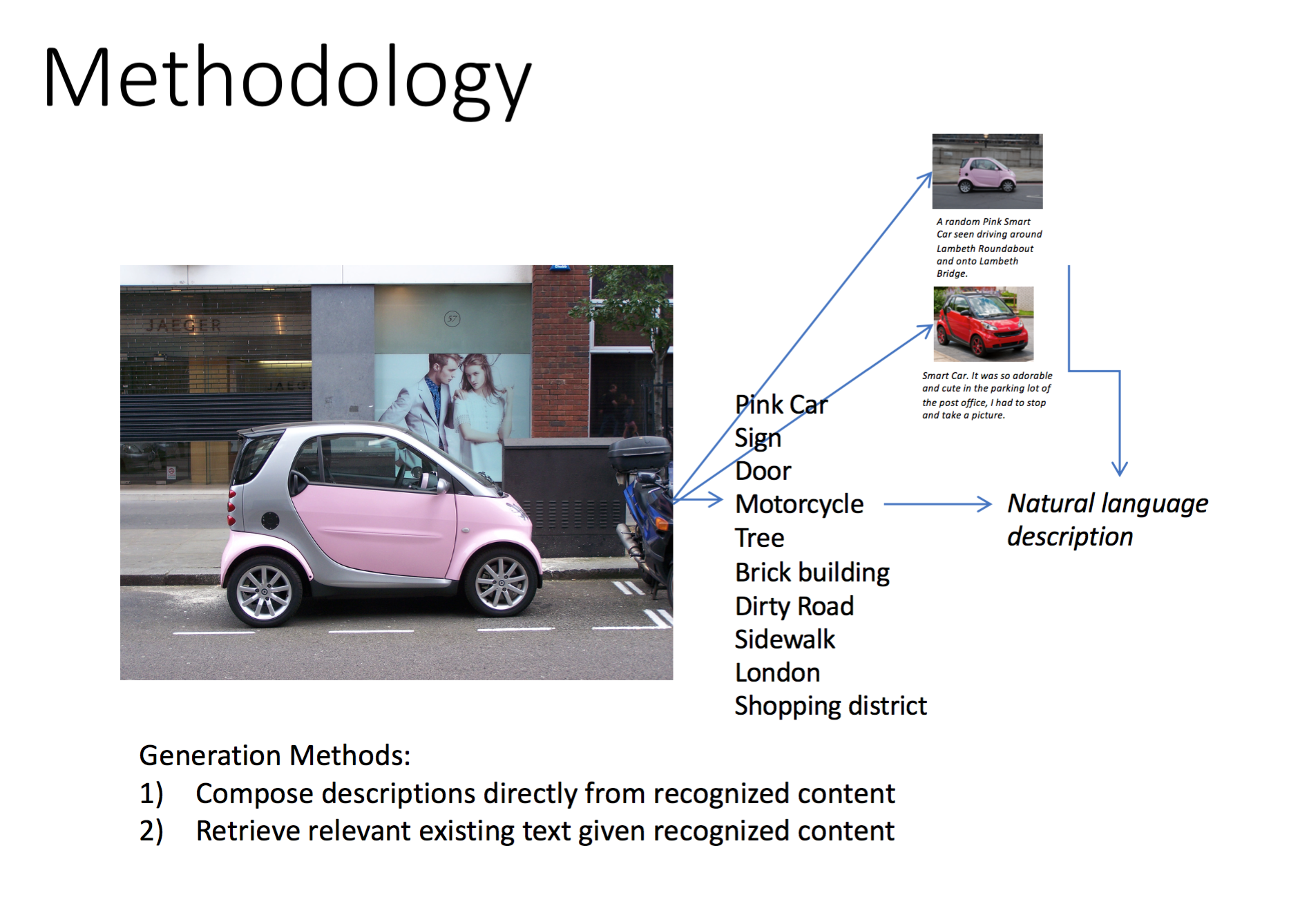 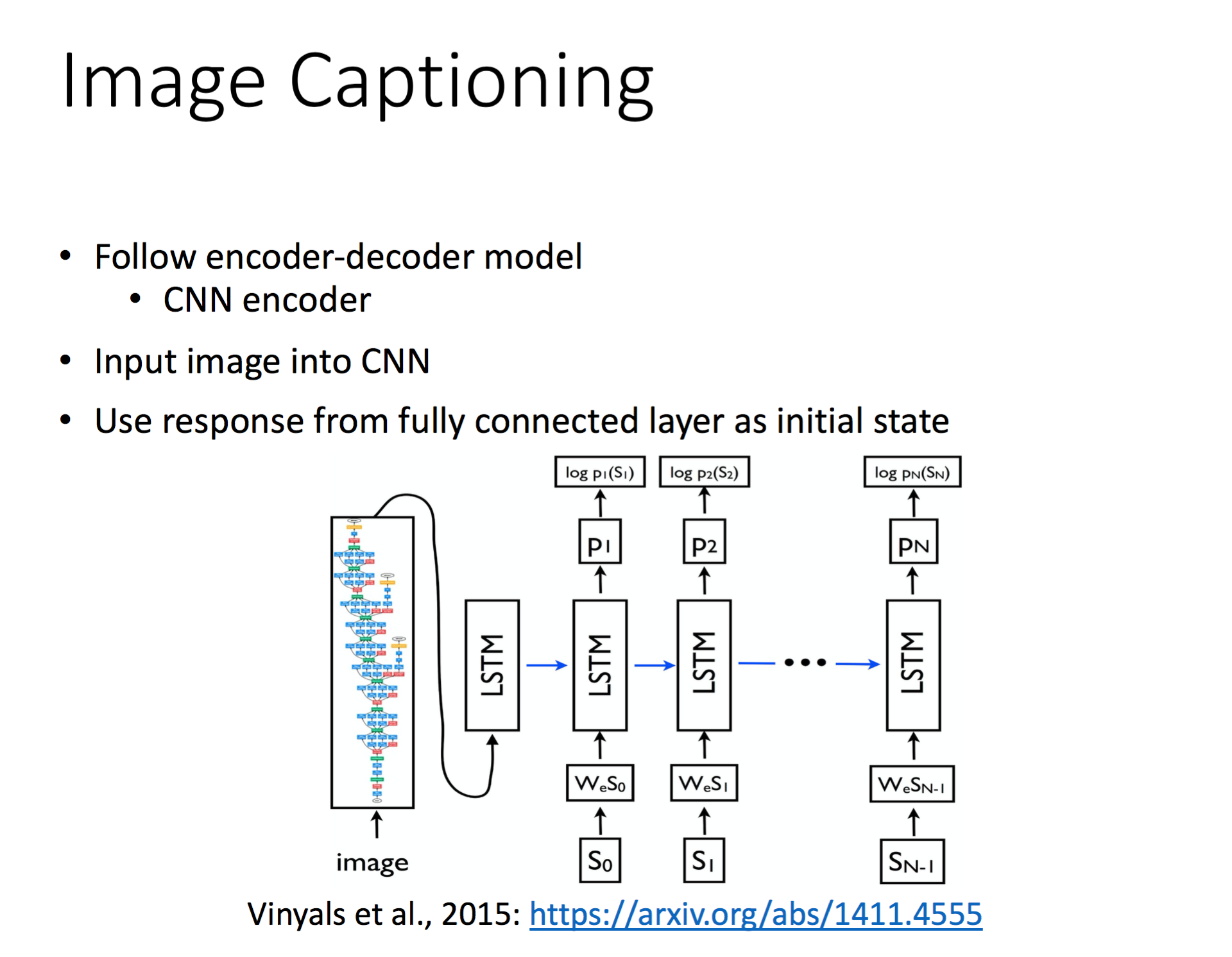 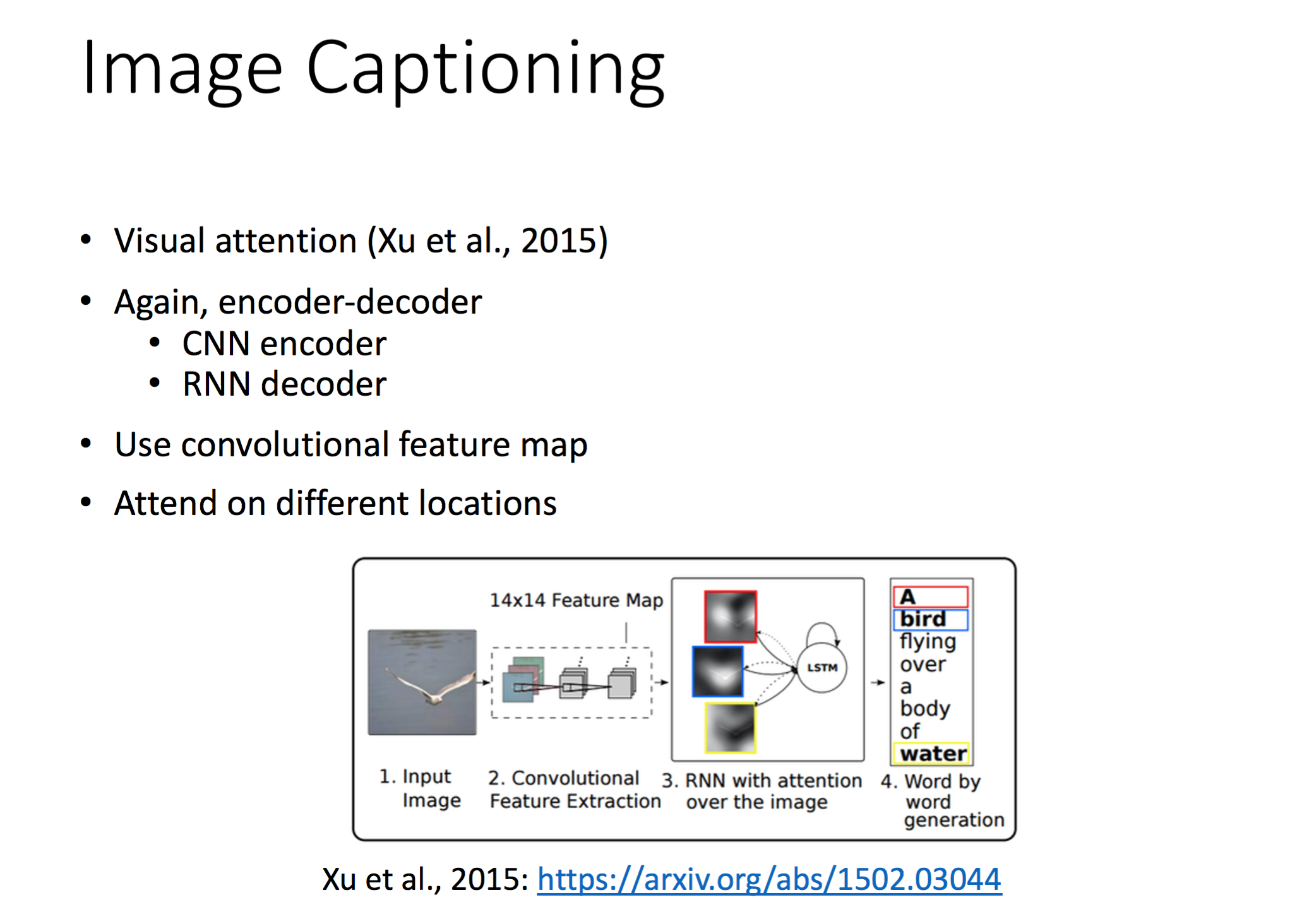 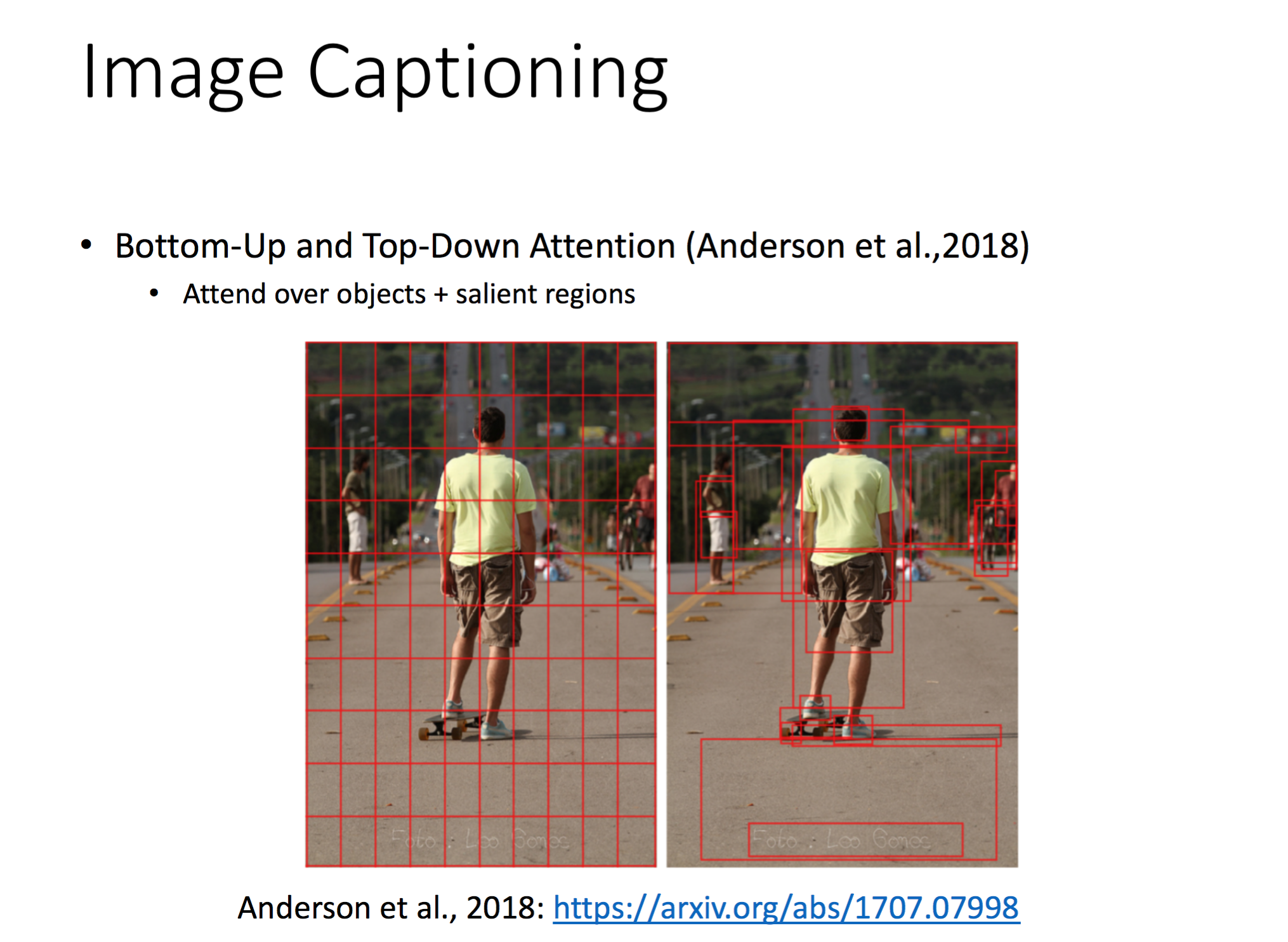 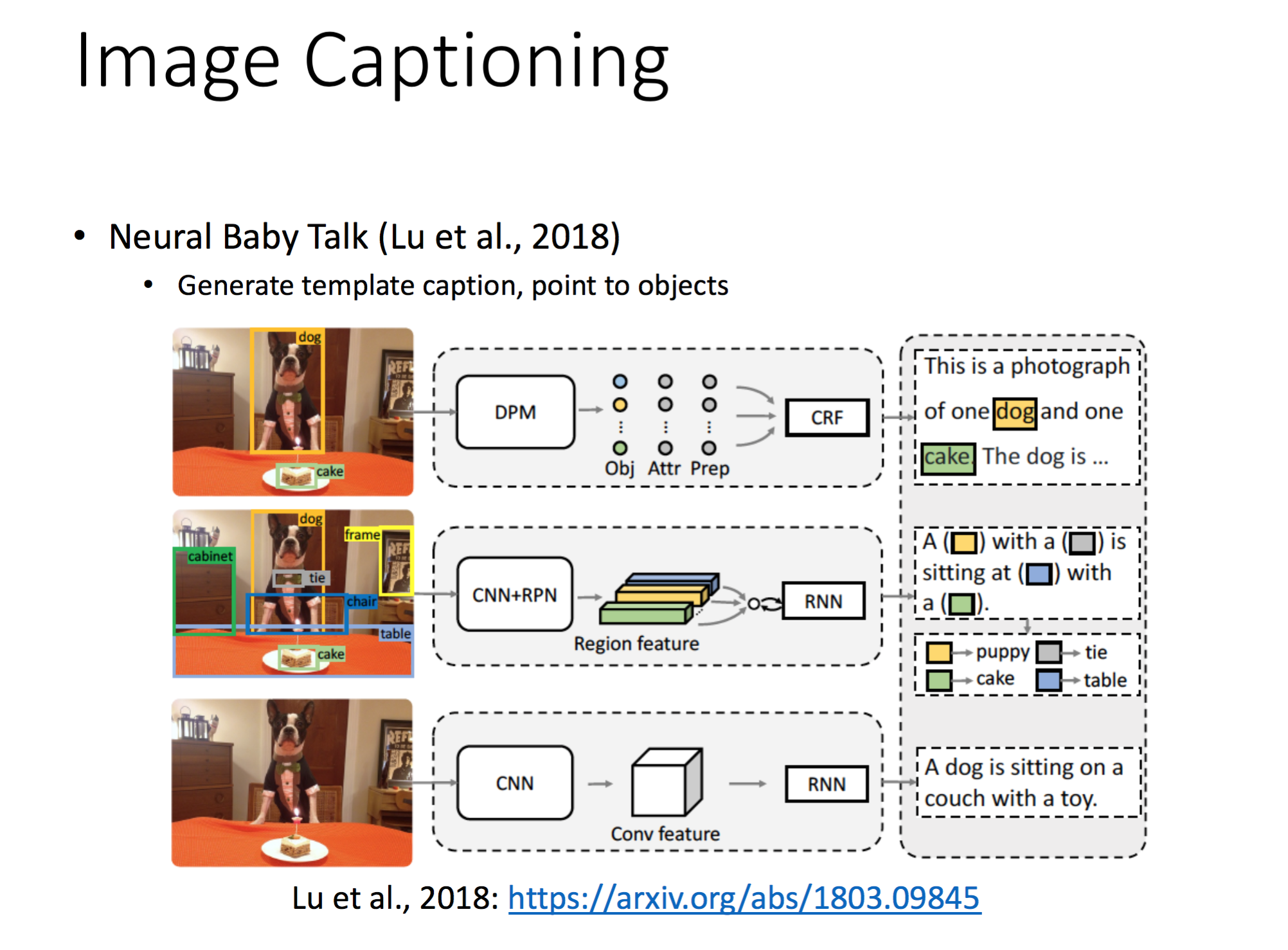 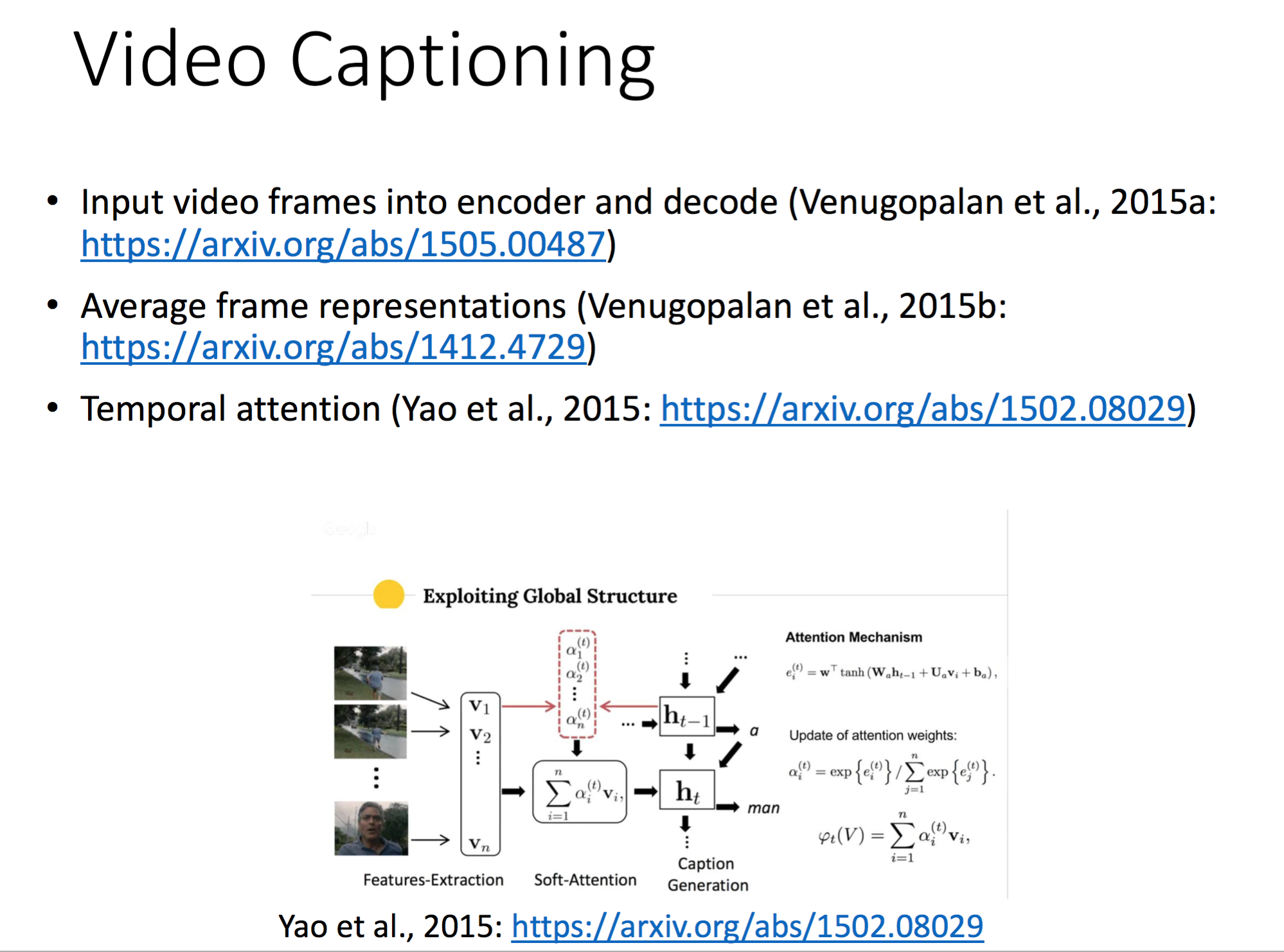 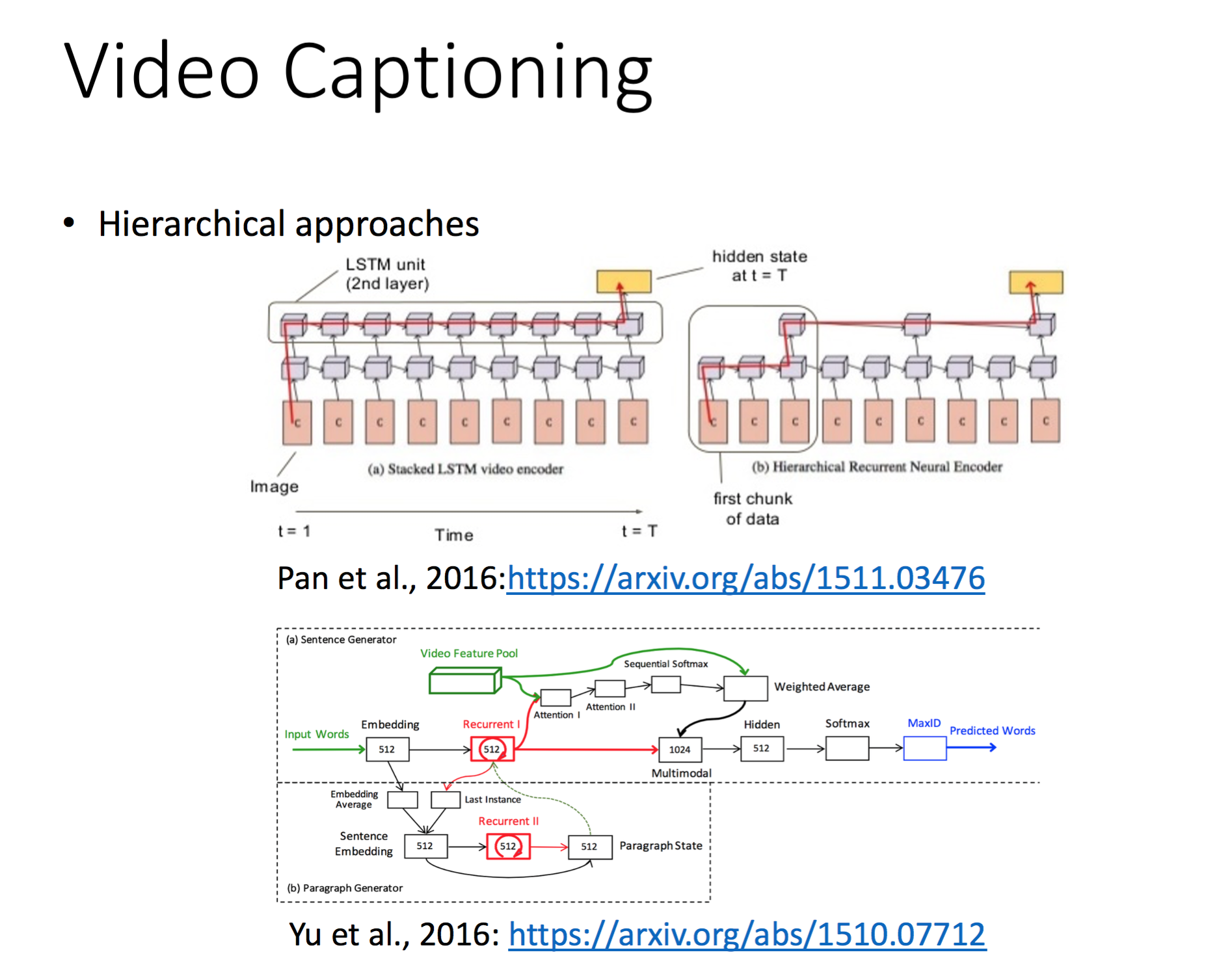 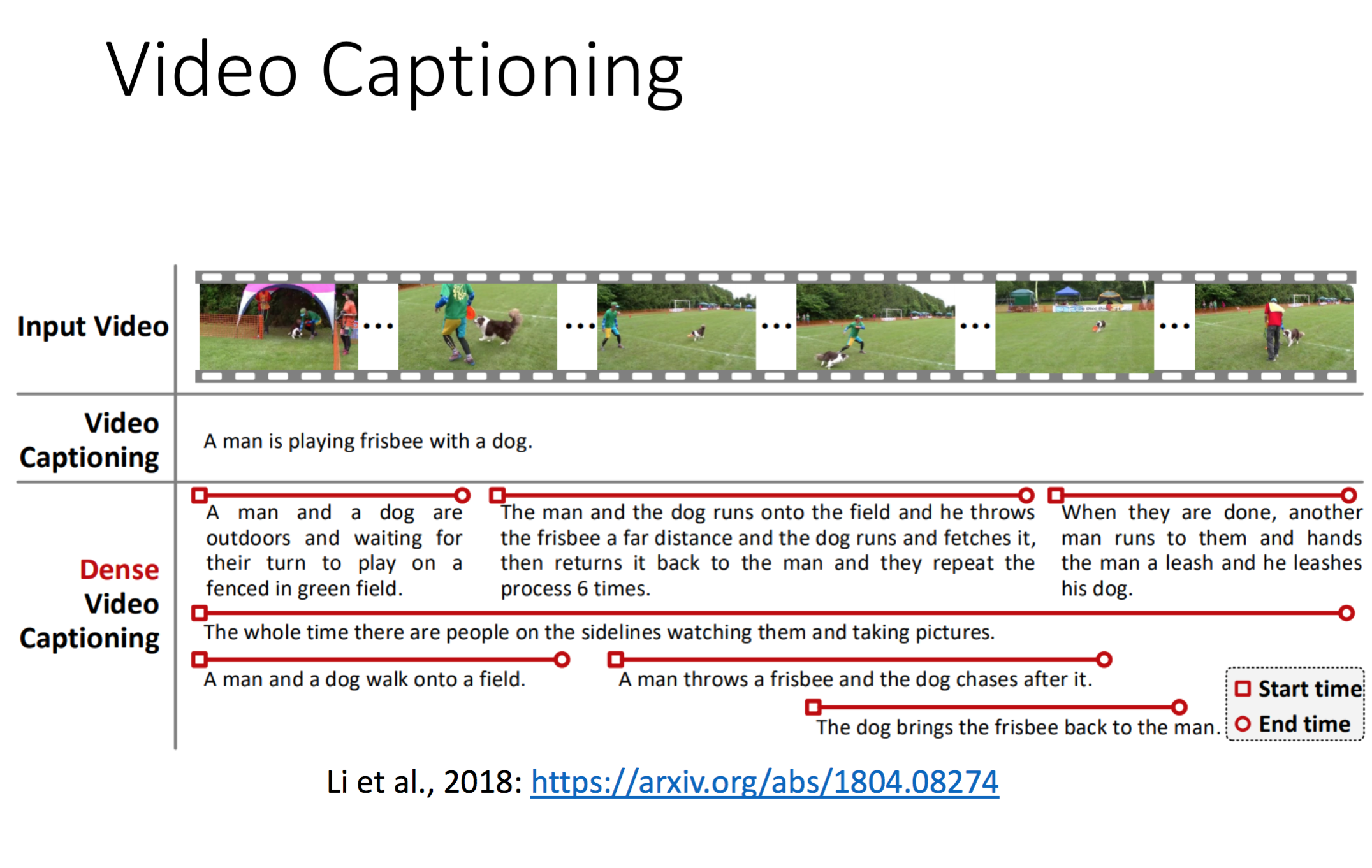 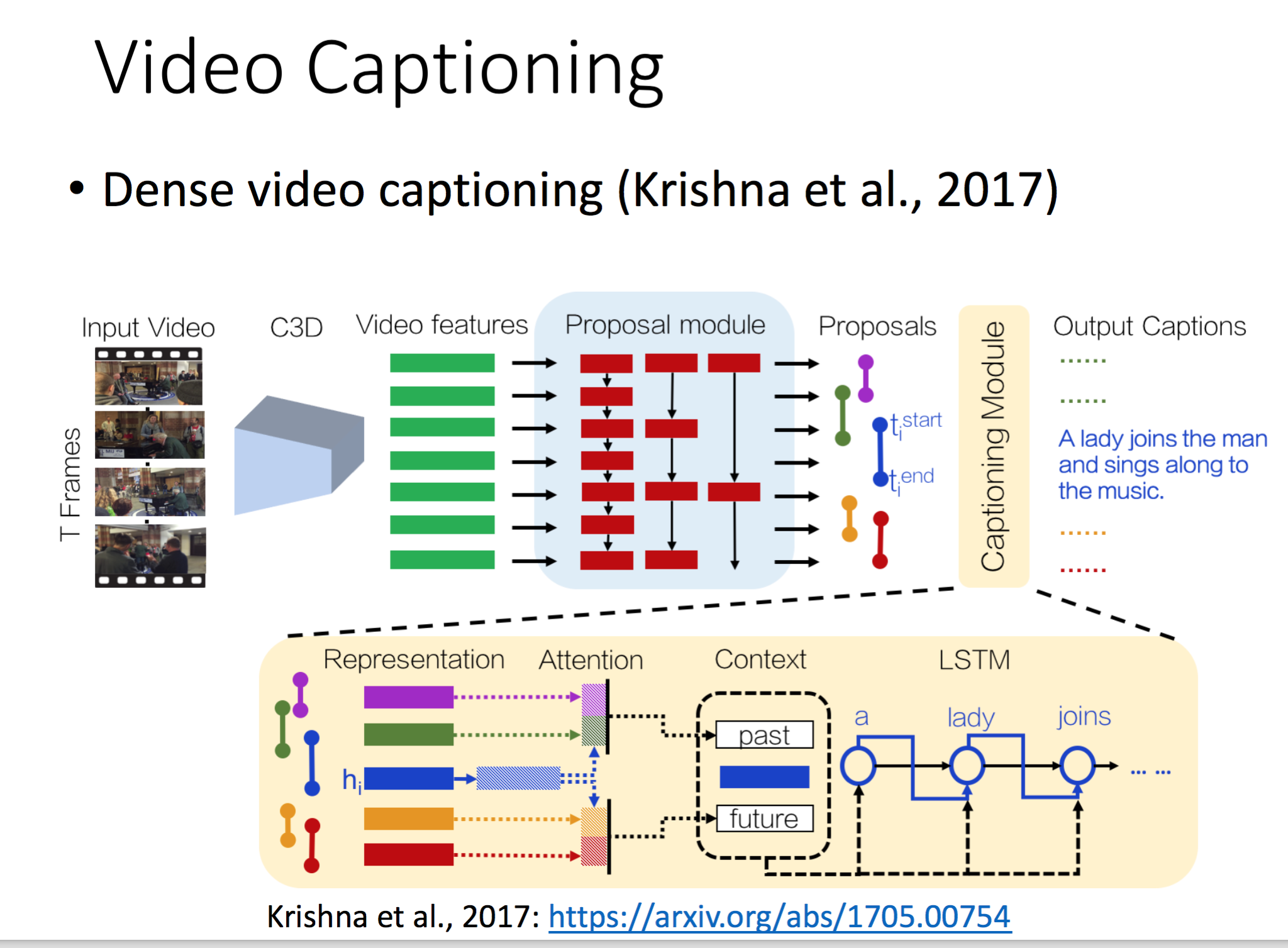 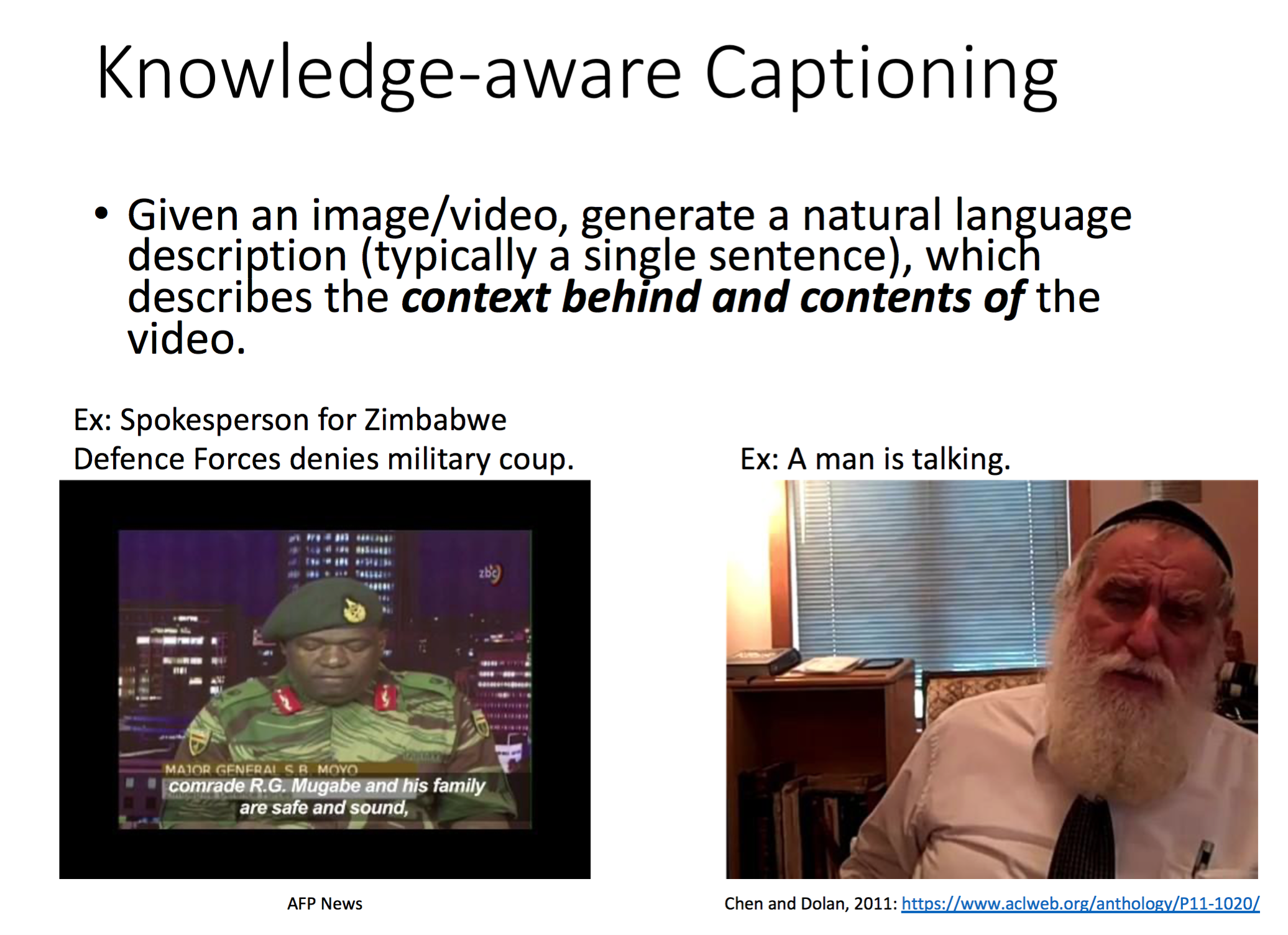 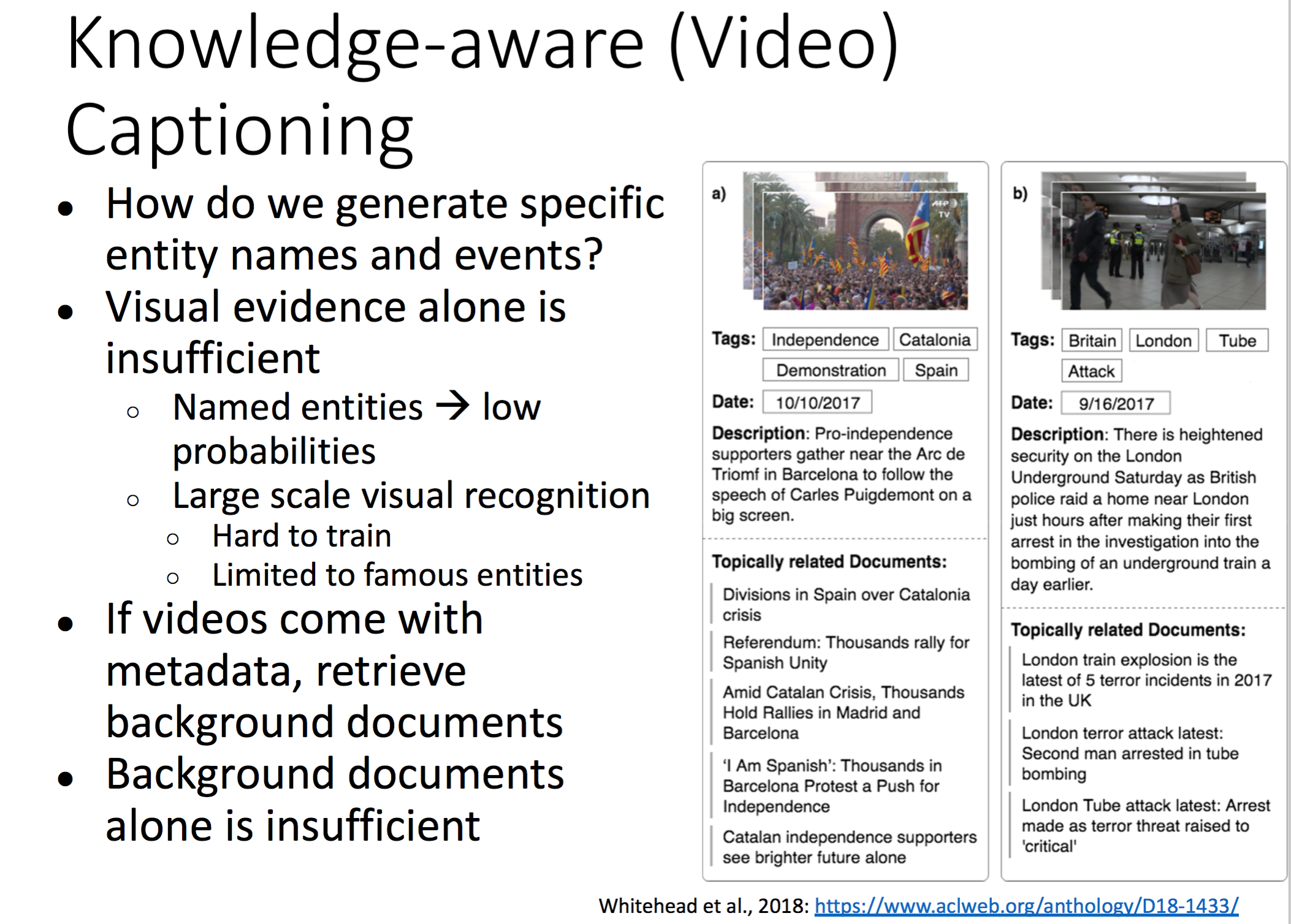 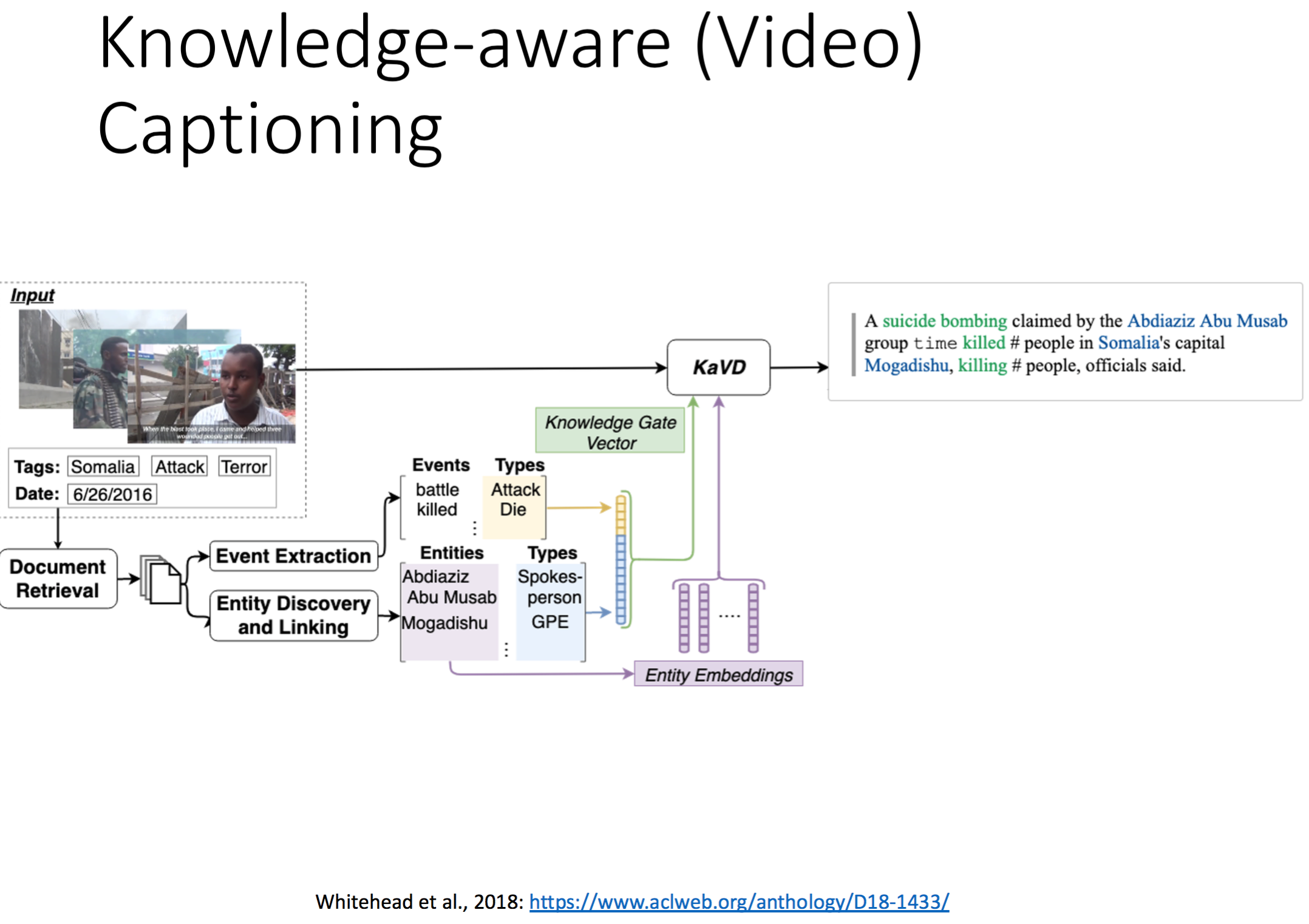 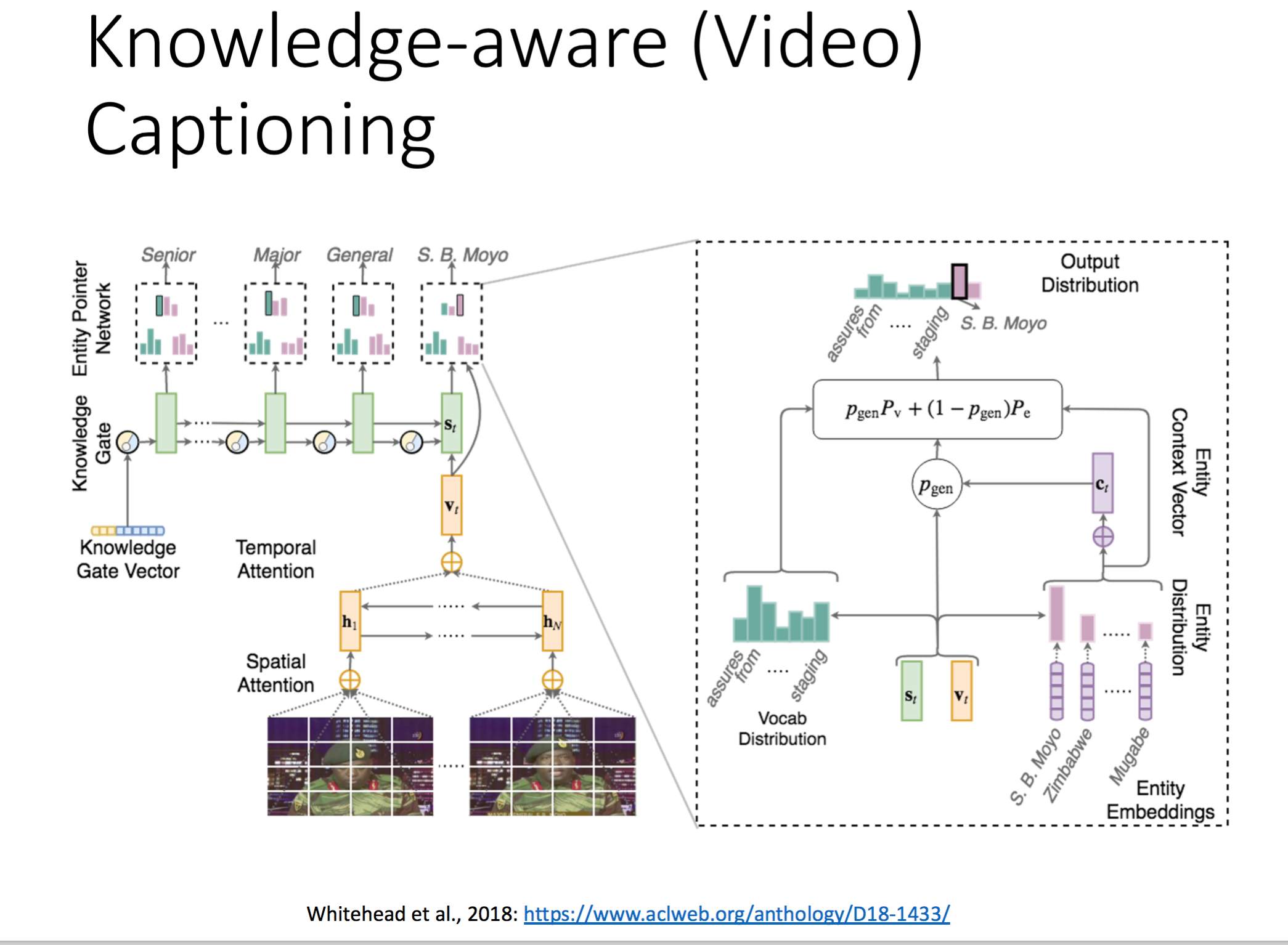 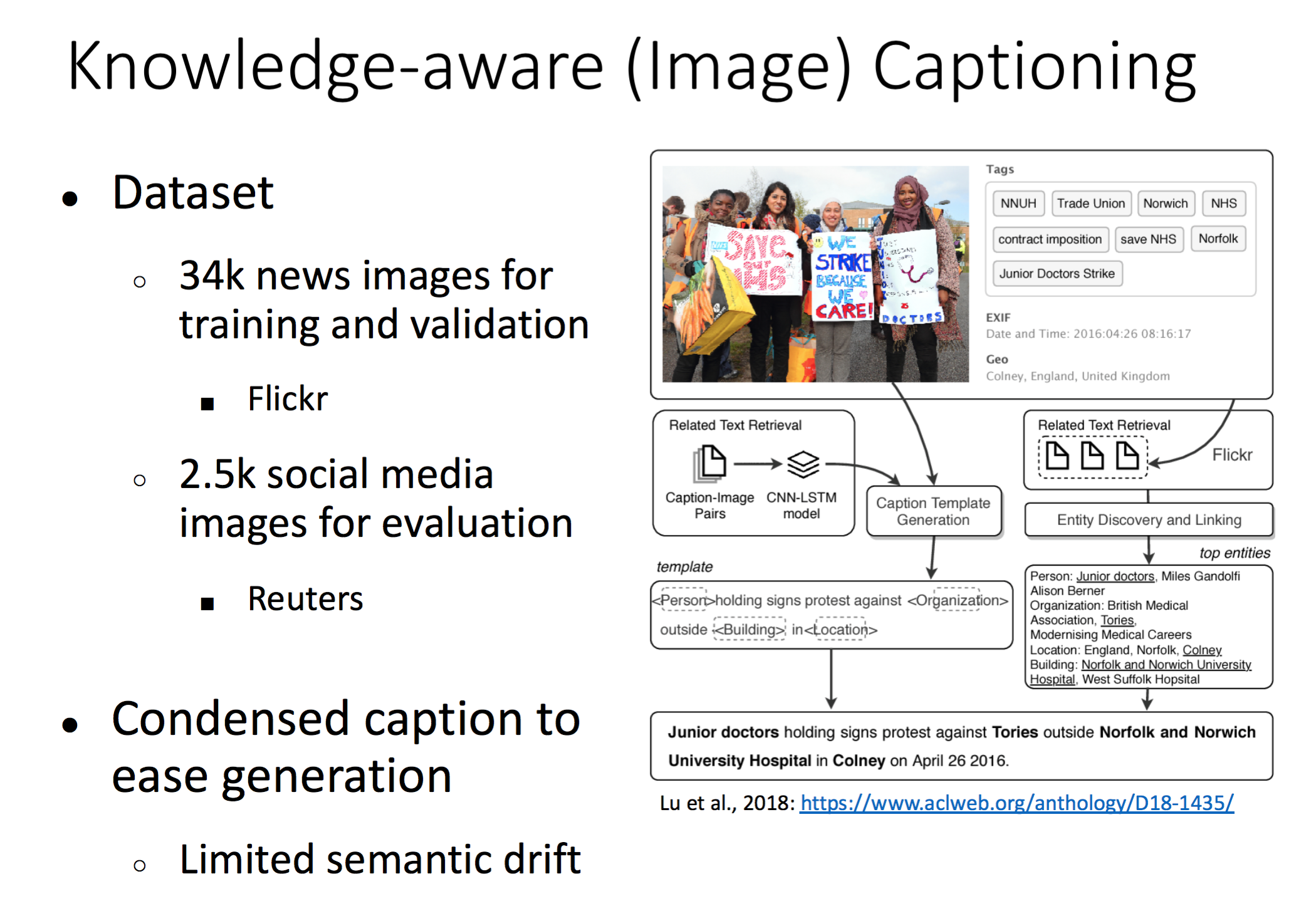 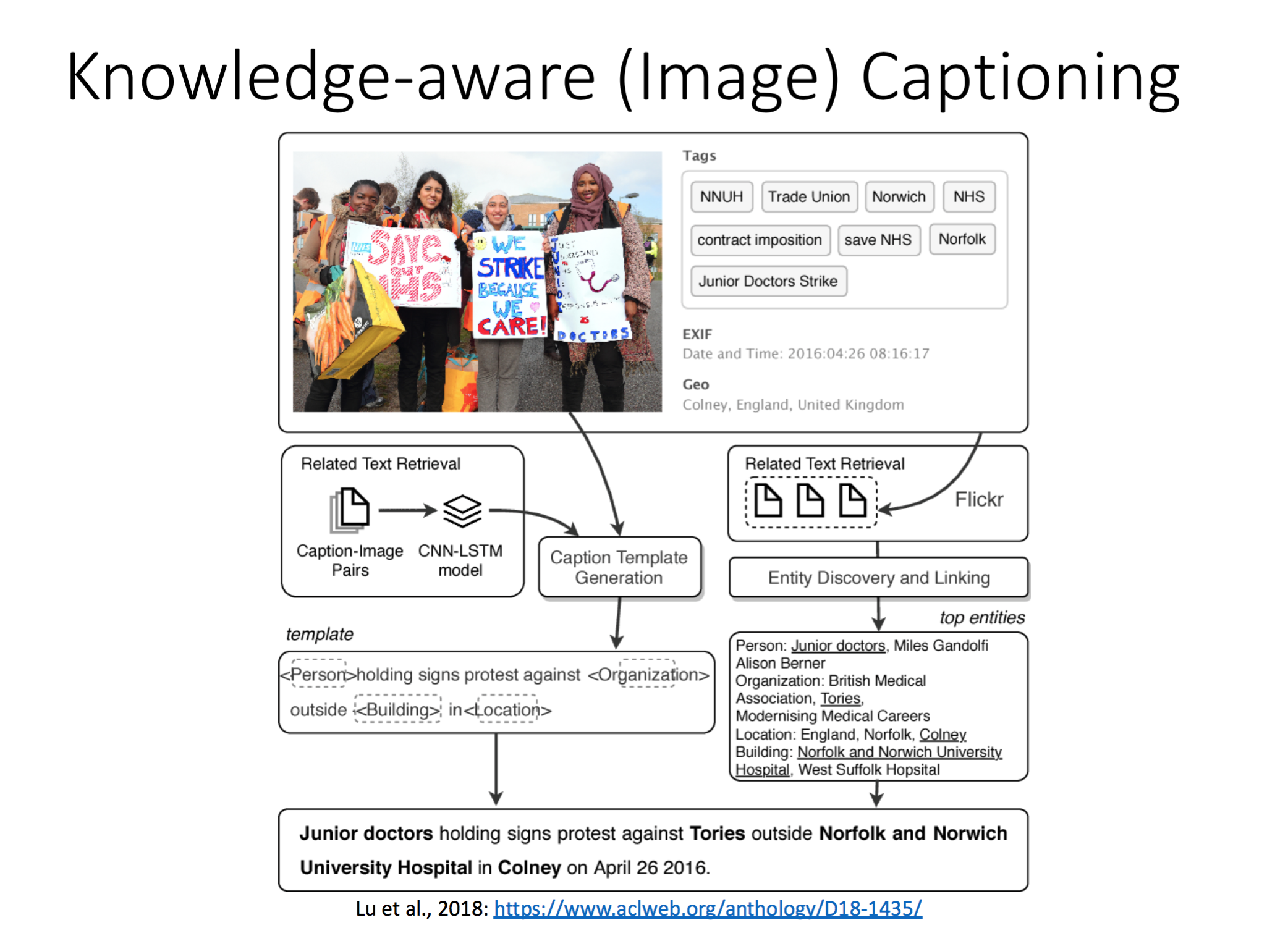 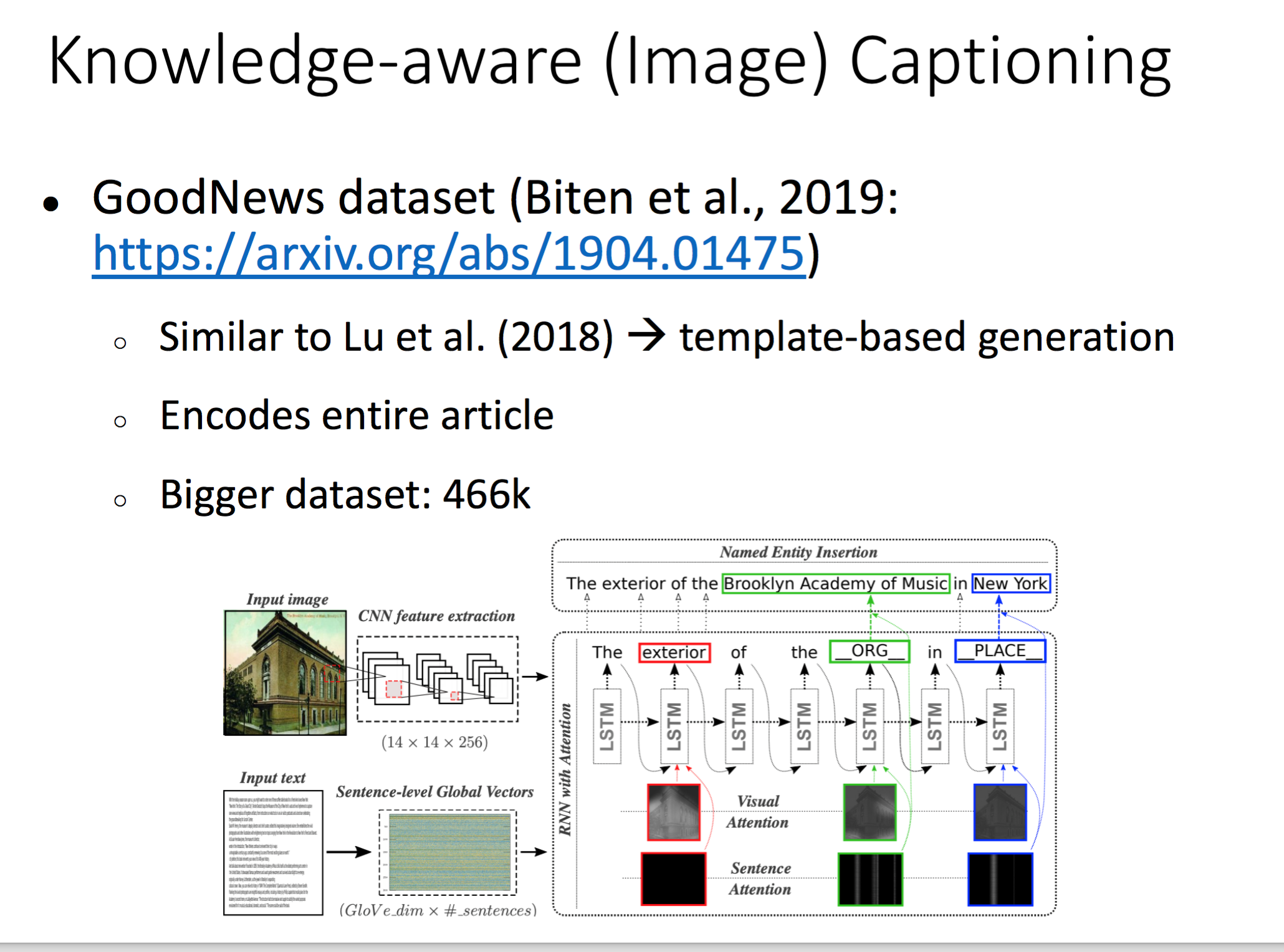